How to make the Present Continuous Tense
КАКО СЕ ПРАВИ 
Present Continuous Tense
How to make the Present Continuous Tense
The present continuous (sometimes called the present progressive) tense in English is really easy to make and is the same for all verbs. We make it using the present simple of 'be' + verb-ing:
 I am reading a book now.
 You are sleeping
Affirmative /positive form
PositiveForm         Positive short form
I am sleeping              I’ m sleeping
you are sleeping           you’re sleeping
he is sleeping                he’s sleeping
she is sleeping              she’s sleeping
it is sleeping                 it’s sleeping
we are sleeping            we’re sleeping
they are sleeping         they’re sleeping
We can make the negative by adding 'not':
Negative  Form                   Short Form
I am not sleeping                I'm not sleeping
you are not playing            you aren't playing
he is not reading                he isn't reading
she is not working              she isn't working
it is not raining                  it isn't raining
we are not cooking             we aren't cooking
they are not listening         they aren't listening
INTERROGATIVE FORM
Questions are also really, really easy. Just like we made the question with 'be' in the present simple, here we also put 'am', 'is', or 'are' before the subject to make a 'yes / no' question:
am I eating chocolate ?
are you studying now ?
is he working ?
is she doing her homework ?
is it raining ?
are we meeting at six ?
are they coming ?
Interrogative form with wh-questions
For 'wh' questions, just put the question word at the front:
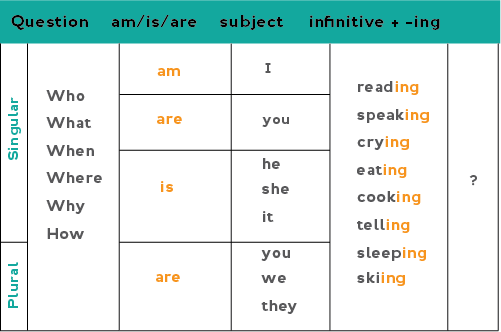 Spelling:  Verbs that end with one –e
Глаголи кои завршуваат на едно е, тоа е го испуштаат и се додава наставка+ ing.
examples
bake — baking        
love — loving        
take — taking      
make — making
have  — having
Spelling:  Short one-syllable verbs ending in CVC
Глаголи кои завршуваат на согласка, самогласка, согласка, ја дуплираат последната согласка и потоа се додава + ing.
examples
sit — sitting      
get — getting    
run — running  
put   — putting
stop — stopping
swim — swimming
Spelling:  Verbs ending in –ie
Глаголи кои завршуваат  на –ie тоа преминува во у, па потоа додаваме –ing
examples
die — dying   
lie — lying  
tie — tying
Uses
First, we use the present continuous for things that are happening at the moment of speaking.
I'm working at the moment.
Please call back as we are eating dinner now.
The next use is for definite future arrangements (with a future time word). In this case we have already made a plan and we are pretty sure that the event will happen in the future.
I'm meeting my father tomorrow.
We're going to the beach at the weekend.
LINKS
https://www.youtube.com/watch?v=z7xA8V5JtbQ
https://www.youtube.com/watch?v=PjJxxhuBj0g
https://www.youtube.com/watch?v=We_m8tyMqcE
Интересни линкови со објаснување за тоа како се прави изученото време,примената и спелувањето.
ExercisesВежби
Ex. 1 . Add + ing to the given verbs
leave - …………………	stand - ………………
live - …………………	swim - …………………
cook - ……….…………	fly - …….………
study - ….……………	read - ……….…………
write - ………….…………  try - ……….…………
put - ………….…………      lie - ……..………………
ВежбиEXERCISES
Ex. 2. Make negatives from the given sentences. 
Sara and Tom are playing squash together now. ………………………………………………..……………………
Jim is not going to school on Monday. ………………………………………………………..……………………
I am reading a book and listening to music. ………………………………………………..……………………
EXERCISESВЕЖБИ
Ex. 3. Make questions from the given sentences. 
My best friends are going to Spain next year. ………………………………………………..…………
I am thinking about you. ………………………………………………..…………
Tom’s sister is studying Japanese at the moment. ………………………………………………..………
ВЕЖБИ
Ex. 4
Put the words in the correct order to make sentences in Present Continuous. 
Sara / playing/ Tom/ ball / are/ ?/ the / ball/ with/ ………………………………………………………………………………………………………………………………………………
not / my / living / nice / friends / are/ flat / a / nice/ in/
………………………………………………………………………………………………………………………………………………
having / party / Sunday / I / on / am / a / 
………………………………………………………………………………………………………………………………………………
? / Sandy’s / studying / brothers / French / at / are / university /
…………………………………………………………………………………………………………………………………………
ВЕЖБИEXERCISES
Write the verbs in Present Continuous
Look! The bus ………… (come)
Julia ……… (teach) Spanish this term.
Carol ………(study) French right now.
The kids ………. (sing) a song.
We ……………..(not surf) in the web.
 Tina ………….. (wear) a black dress.
My brothers ……… (sit) on a bench.
Barbara ………… (go) to school.
Christine ………… (travel) by plane.
Those cats ……….. (play) with a ball.
That bird …………. (fly) very high.
The mechanic ……… (mend) the cars.
My sister ……………(do) some housework.
Teacher
Aleksandra Simoncevska Necovska
OU.Sv.Kiril  i Metodij- Bitola